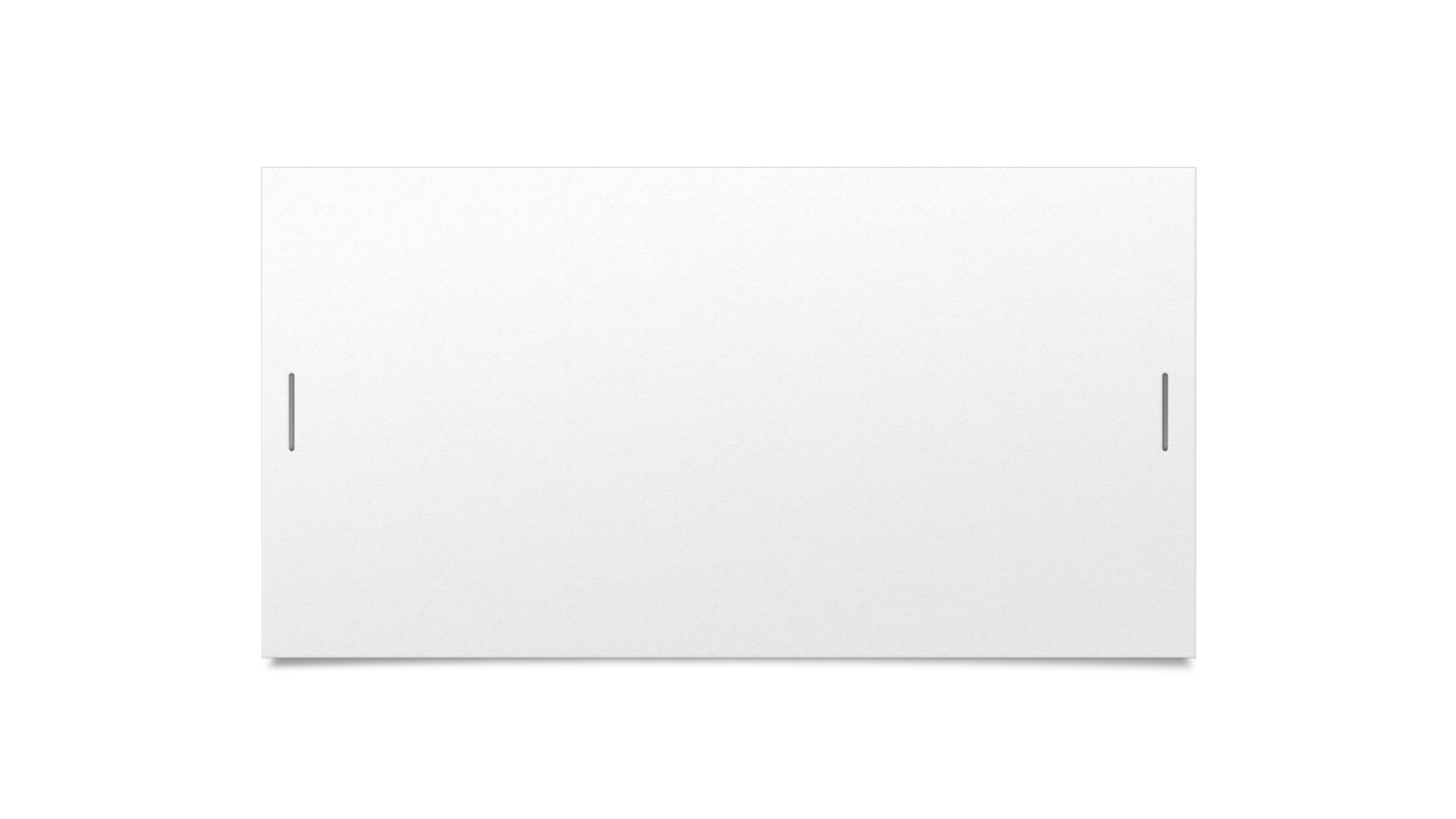 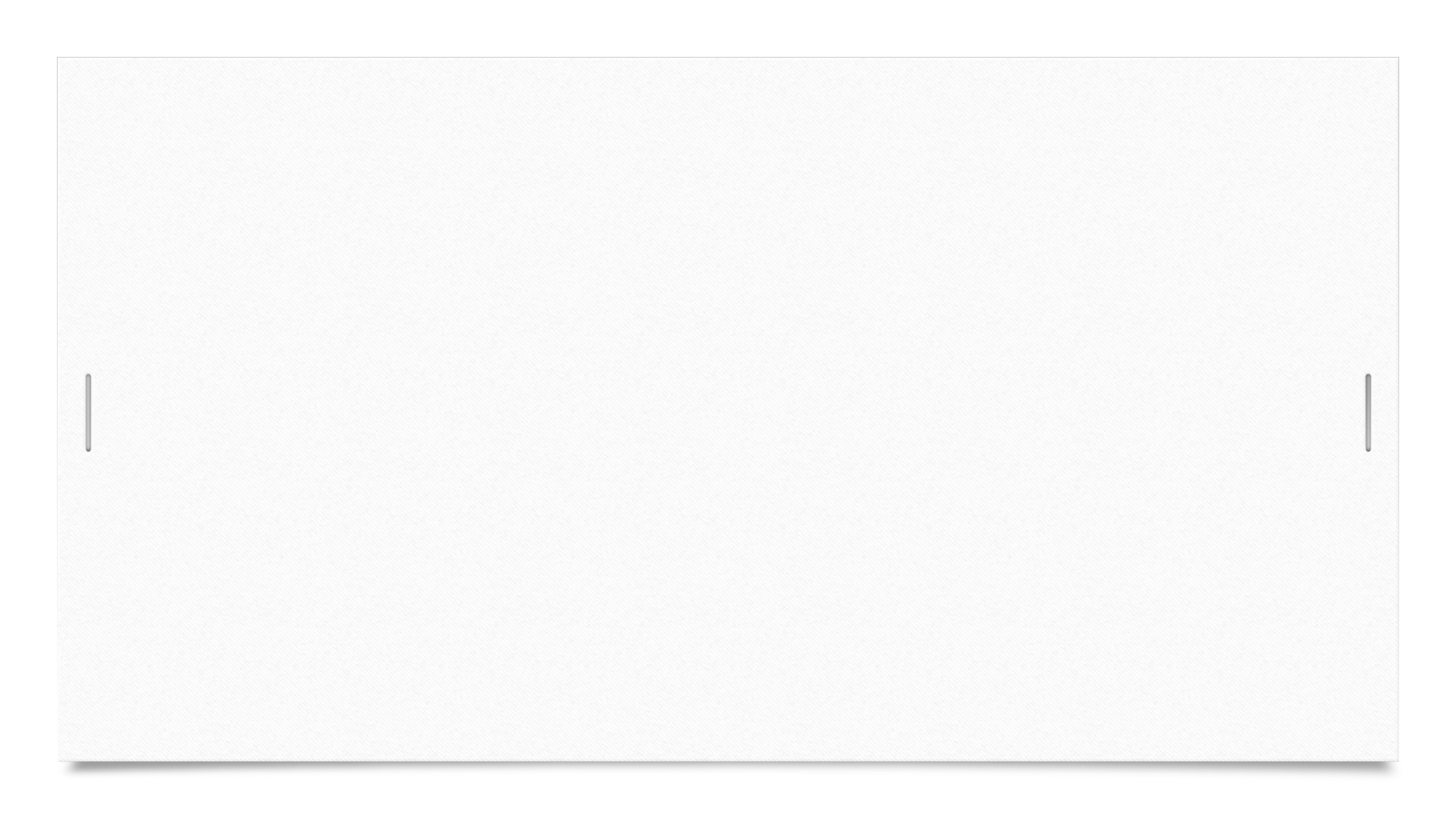 Interaktívna on-line zbierka zaujímavých úloh z matematiky
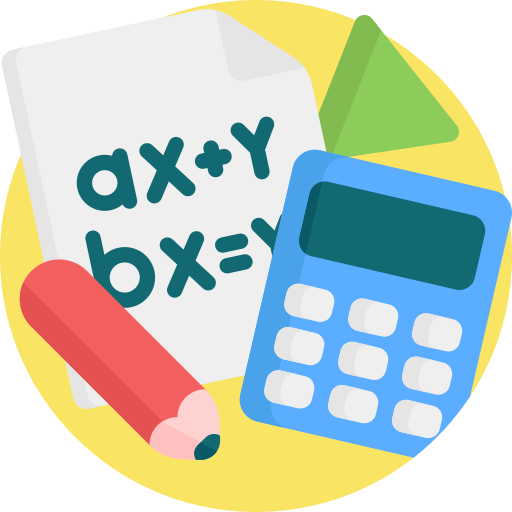 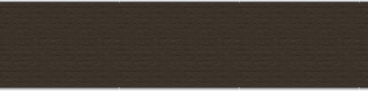 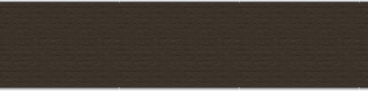 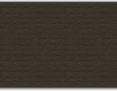 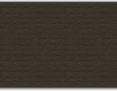 Nina Klačková
klackova7@uniba.sk
Cieľ
vytvorenie webovej aplikácie – interaktívne prostredie
algebraické typy príkladov
Aplikácia bude kontrolovať kroky, nie len konečný výsledok
Ponuka matematických a stavebných prvkov
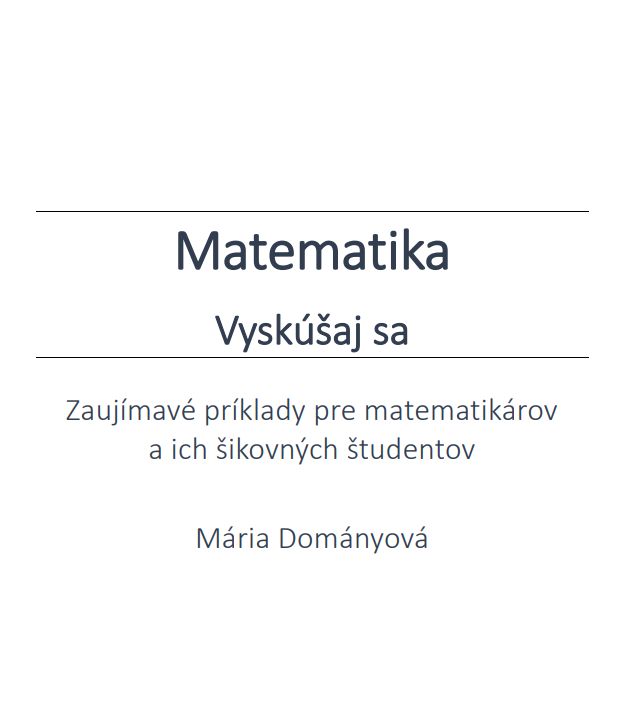 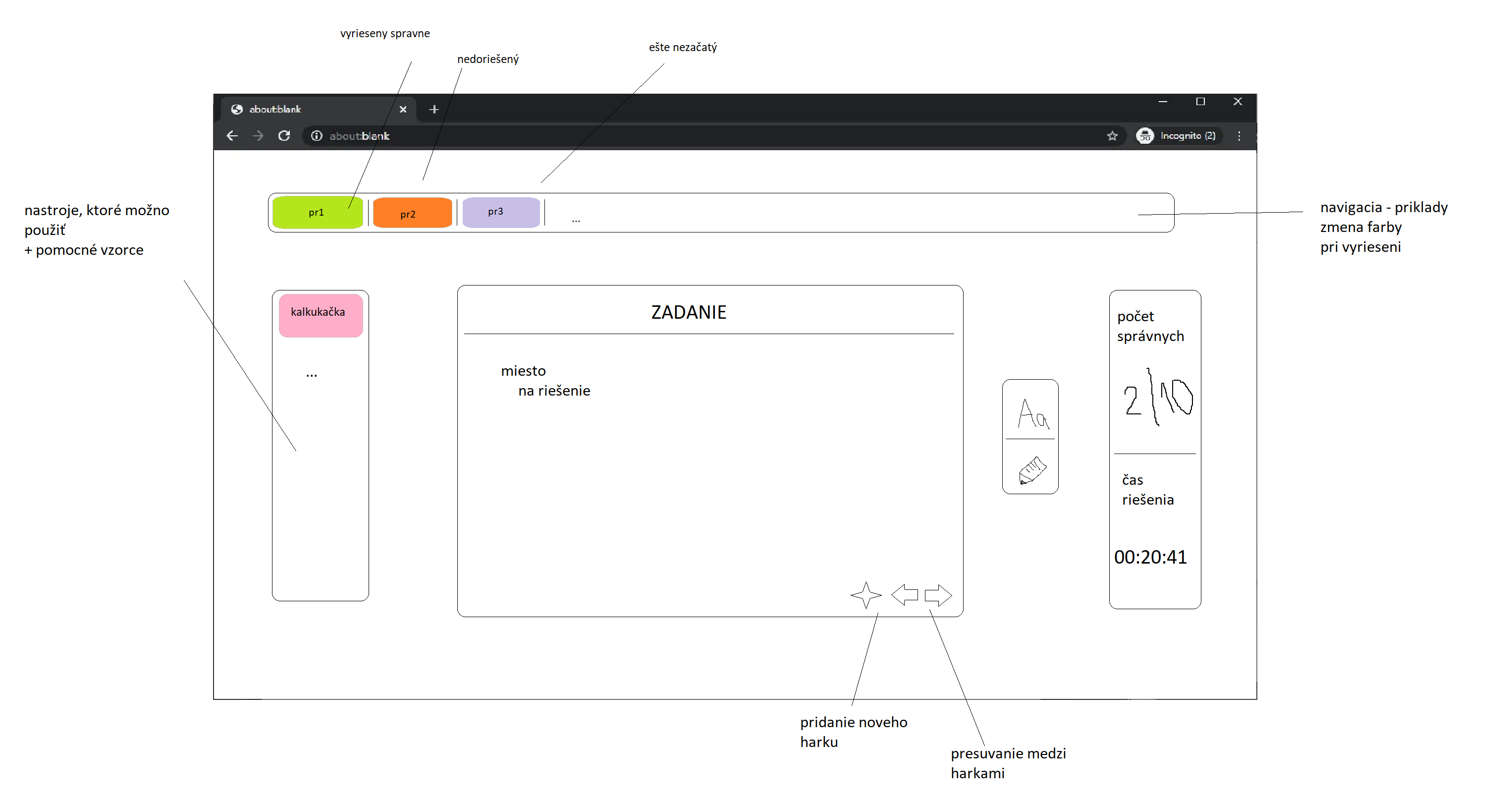 2/1/20XX
PRESENTATION TITLE
3
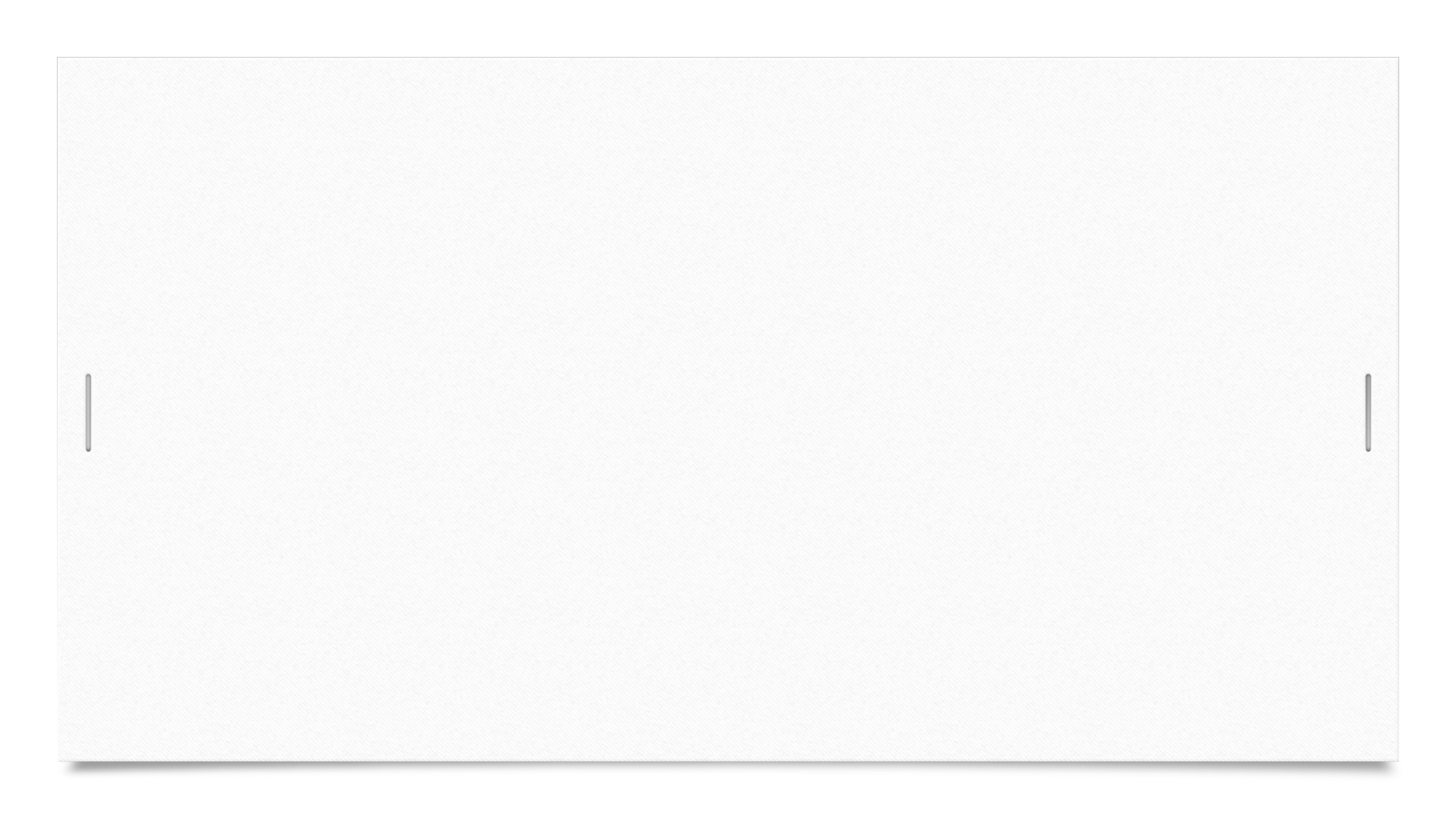 Doterajší postup
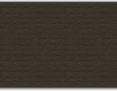 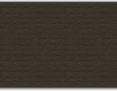 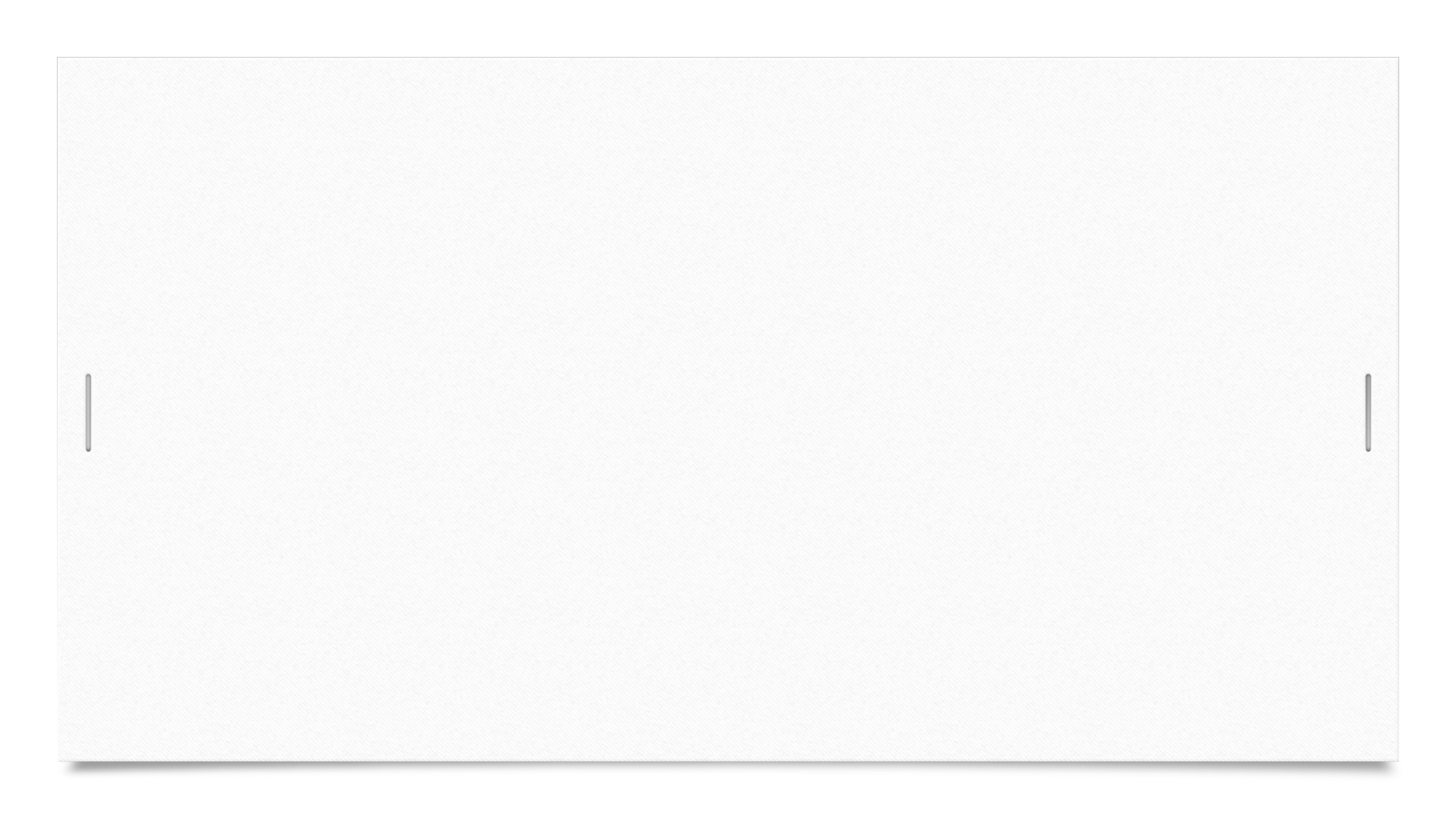 Plán
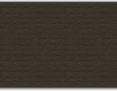 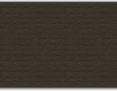 Ďakujem za pozornosť